Fig. 5. Representative photomicrographs of double-staining of adventitia at the venous anastomosis explanted on day ...
Nephrol Dial Transplant, Volume 22, Issue 11, November 2007, Pages 3139–3146, https://doi.org/10.1093/ndt/gfm415
The content of this slide may be subject to copyright: please see the slide notes for details.
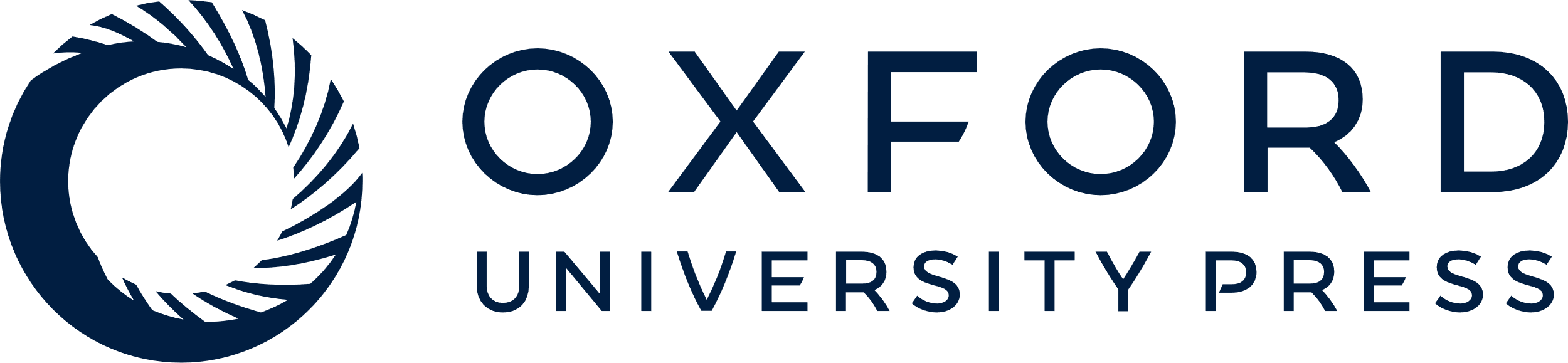 [Speaker Notes: Fig. 5.  Representative photomicrographs of double-staining of adventitia at the venous anastomosis explanted on day 7. The Ki-67-positive (rust-brown) cells were also positive for α-SMA (appearing red in panel A with further magnification in panel B ), but negative for SM MHC (appearing red if positive in panel C with further magnification in panel D). These data confirmed that these proliferating cells were transformed myofibroblasts and not smooth muscle cells. The magnification was 100× in panels A and C and 400× in panels B and D . 


Unless provided in the caption above, the following copyright applies to the content of this slide: © The Author [2007]. Published by Oxford University Press on behalf of ERA-EDTA. All rights reserved. For Permissions, please email: journals.permissions@oxfordjournals.org]